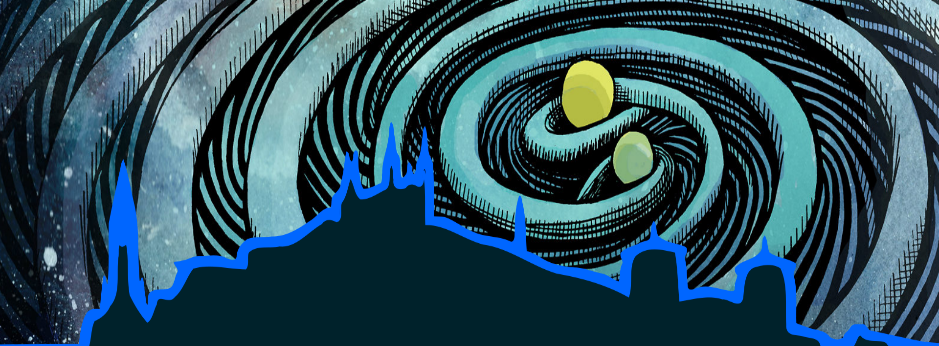 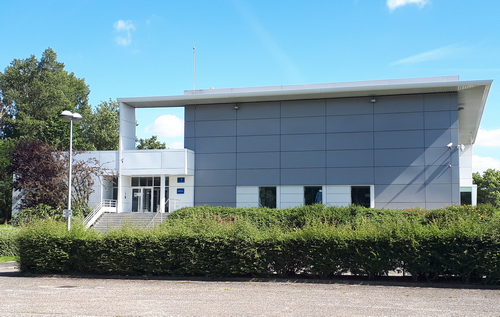 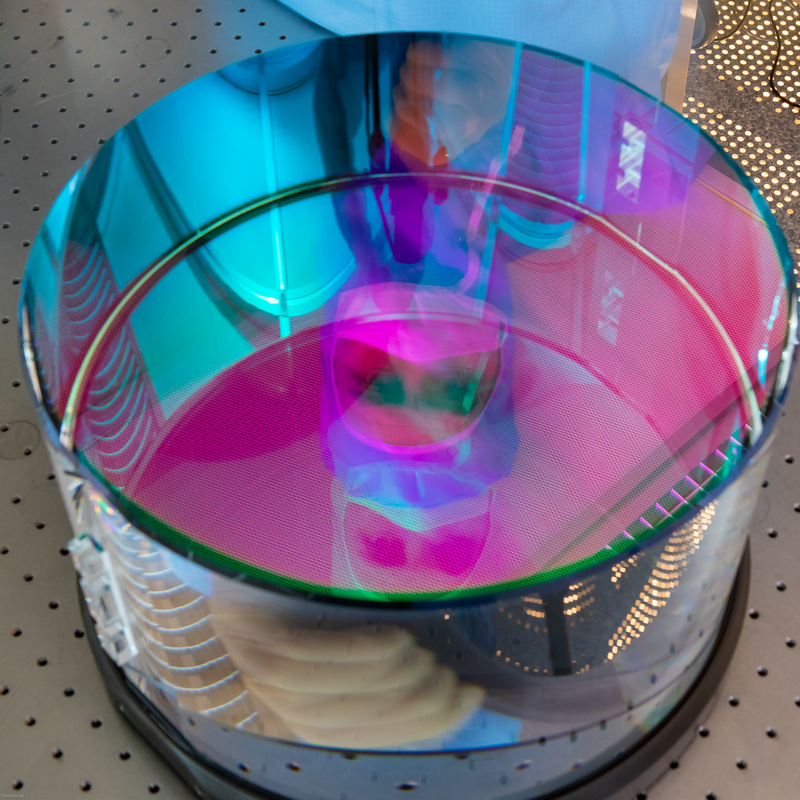 Historique LMA et les Ondes Gravitationnelles
L. PINARD
Directeur LMA
1
Histoire du LMA
A l’origine (~70) , service de l’IPNL dirigé par J.M. Mackowski (SMA)

Application de couches minces amorphes (semi-conducteurs, or..)  pour détecteurs 
   pour physique nucléaire (J. Tousset, JP Thomas, M. Fallavier) 

Virage vers l’optique au début des années 80 sous l’impulsion de SAGEM, la DGA
Construction d’une salle blanche (2ème étage Dirac) – Financement « Marine »
1 machine de dépôt RF magnétron LEYBOLD
1 machine IBS « faites maison » : 1ère machine de ce type en Europe
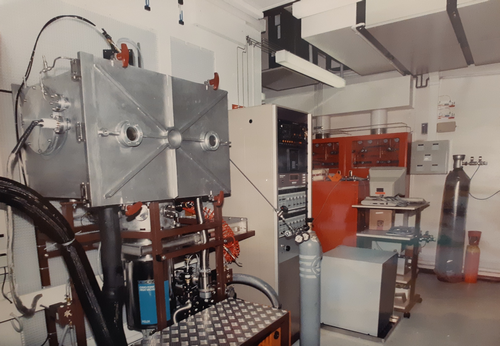 2
Histoire du LMA
Applications visible ou proche IR (633 nm, 1064 nm)
R&D pour améliorer la tenue aux UV des dépôts « Faibles pertes » optiques
Miroirs de Ø 25 mm
Miroirs Gyrolaser (SAGEM) – 1er gyro dans Ariane fait au LMA
« Guerre des étoiles » (US) : défense anti  missile (~1985)
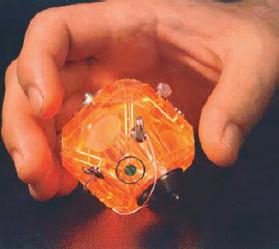 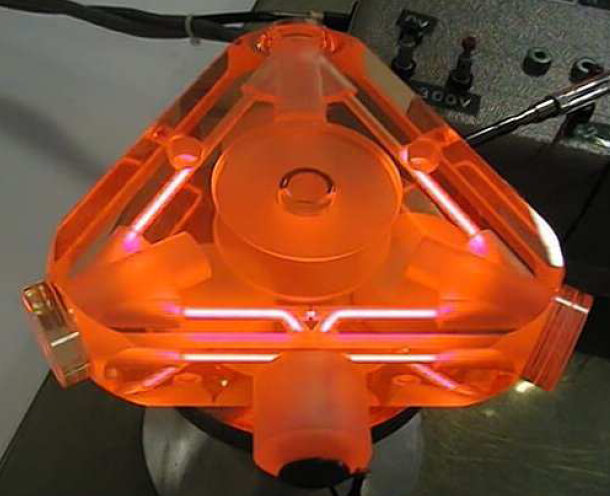 3
Histoire du LMA
Applications IR 8-12 µm 
Développement DLC (Diamond Like Carbon) pour traitement 
Hublot Ge des sous-marins SNLE français 
Optique secteur frontale du Rafale
Résistance à la pluvio-érosion et à la corrosion saline
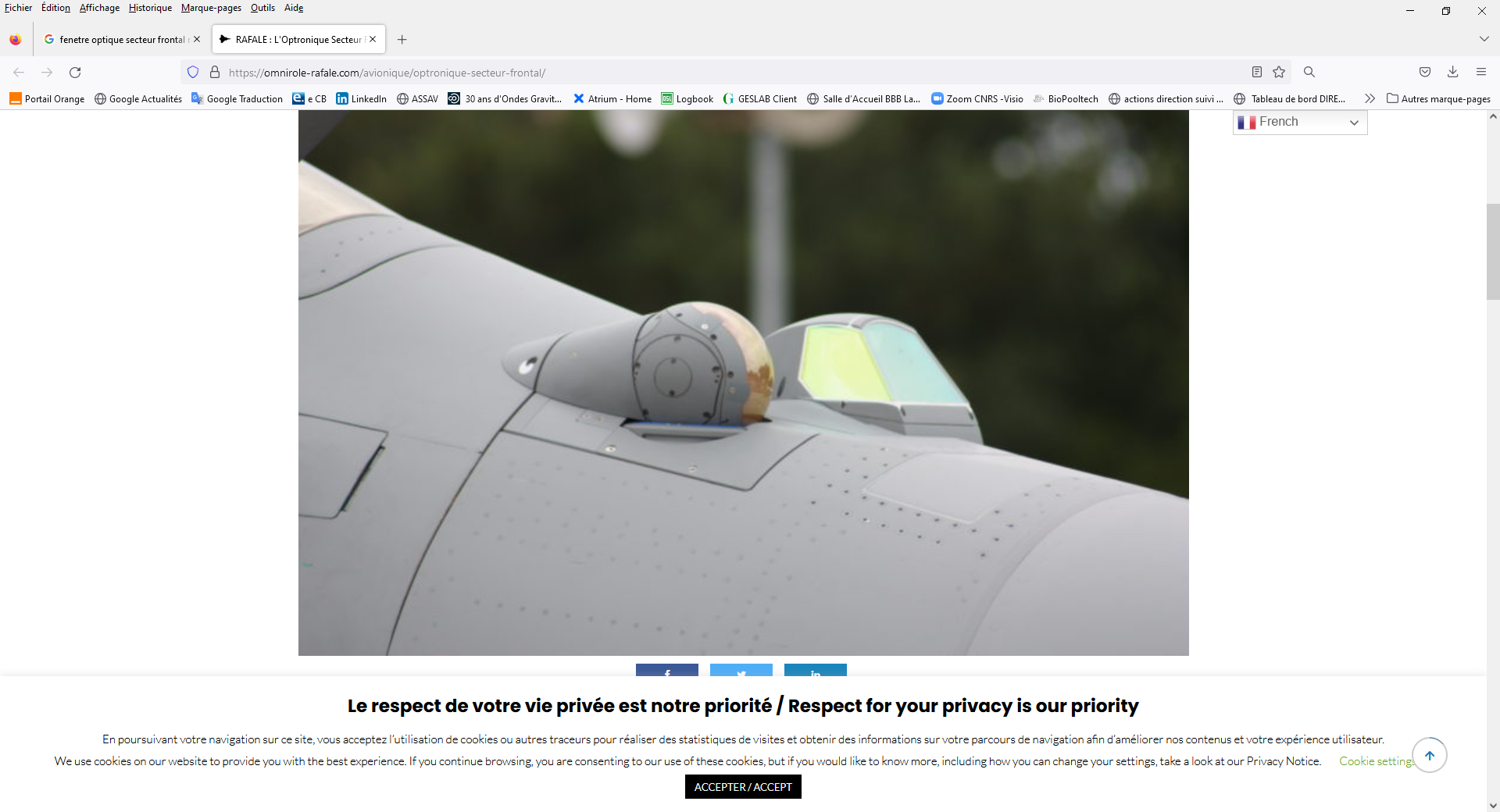 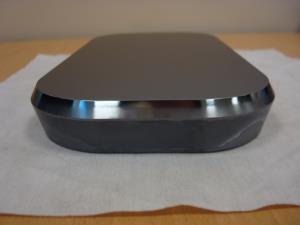 4
Histoire du LMA
Développement métrologie optiques et construction de 2 salles propres dans le bâtiment DIRAC 
                                                           Banc d’absorption (ESPCI), Diffusomètre
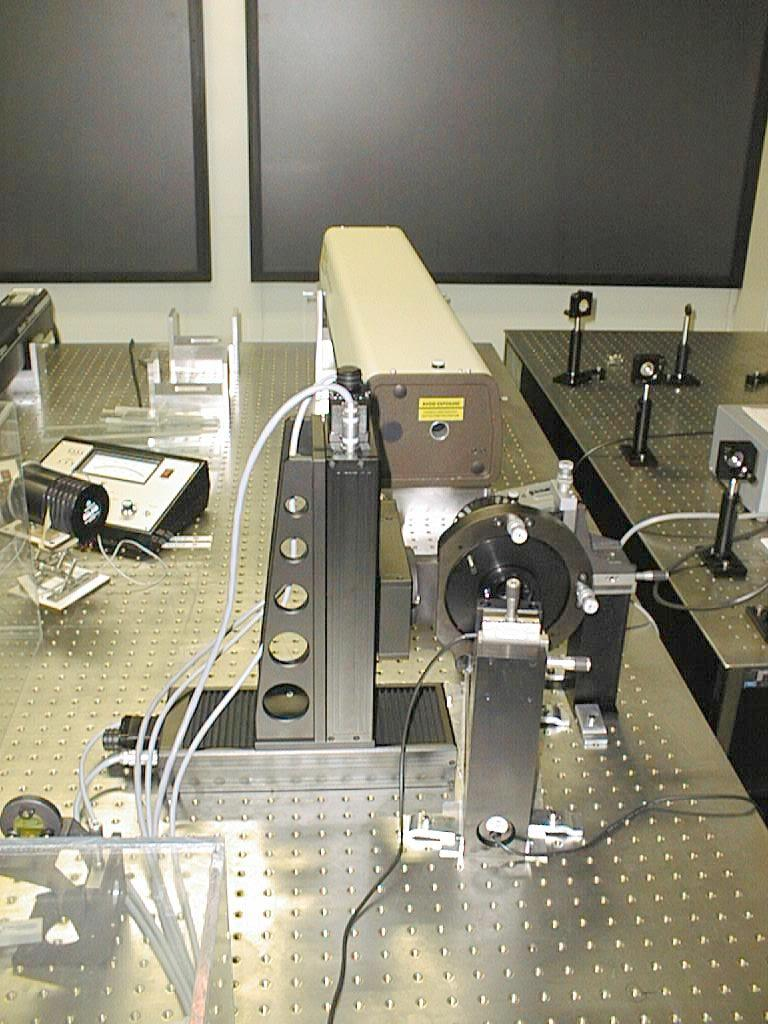 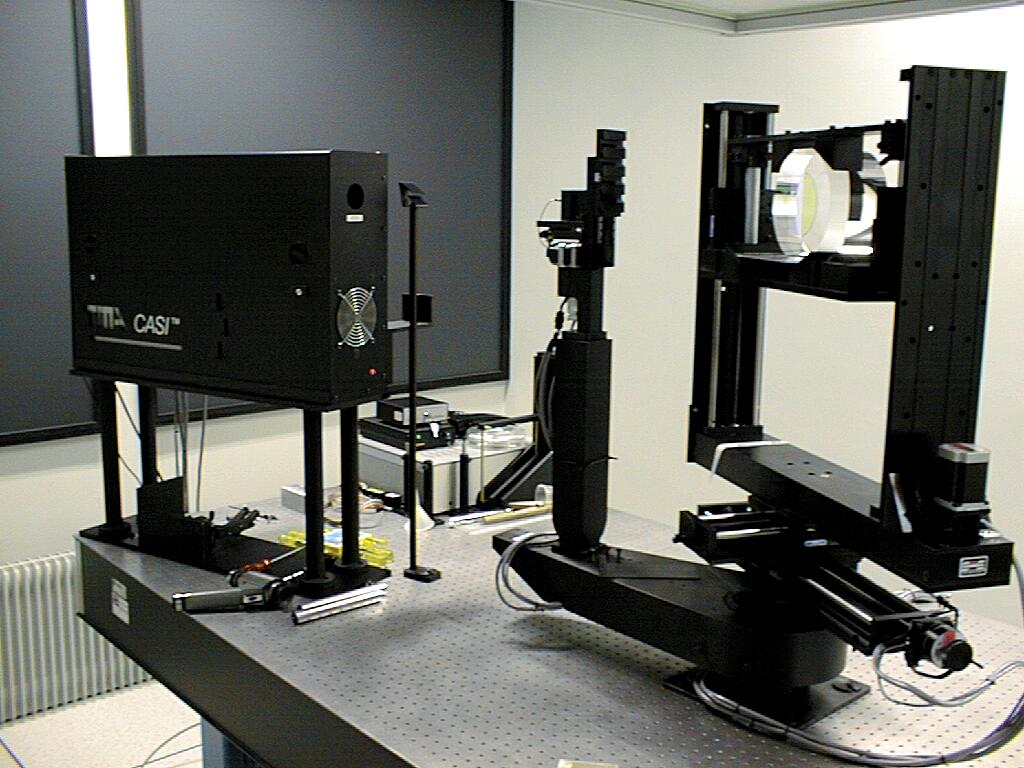 5
Histoire du LMA
Couches minces «  faibles pertes optiques » développées pour les gyro : 
Alain Brillet (« Chef » du projet Virgo) vient nous voir en 1992 et croit en nous.
    Pari osé pour une équipe de 5 personnes :  faire la même chose à 1064 nm au lieu 
    de 633 nm sur des composants de Ø35 cm  pesant 20 kg au lieu de Ø25 mm 
    pesant 50 g !!!!
    Depuis ce temps là : groupe de la collaboration Virgo

R&D commence : performances au RDV (absorption< 2 ppm, Diffusion< 5 ppm)
    sur petits miroirs – Validation du process
   
Etape d’après : 
Construire une nouvelle machine de grande dimension et par voie
        de conséquence une nouveau bâtiment et une salle blanche : 1998-2000
6
Histoire du LMA
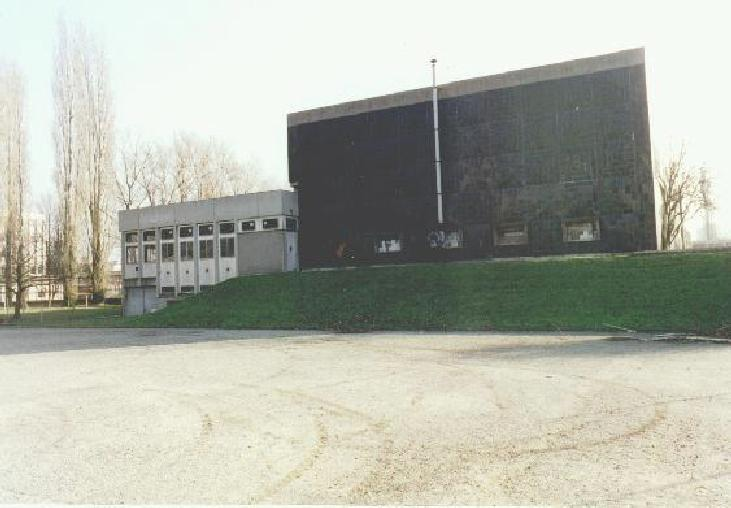 Nouvelle Infrastructure grâce au TGIR Virgo
   (12-13 M€ investi : bâtiment, bâti de dépôt,
   outils métrologie)

Réhabilitation ancien Synchrocyclotron 
      IPNL – Réhabilitation 1998-2000.

Bâtiment (2400 m2) sur 3 niveaux et terrain appartenant au CNRS
   500m2 de salles blanches dont 200 m2 
   en classe 1 (ISO 3)
1998
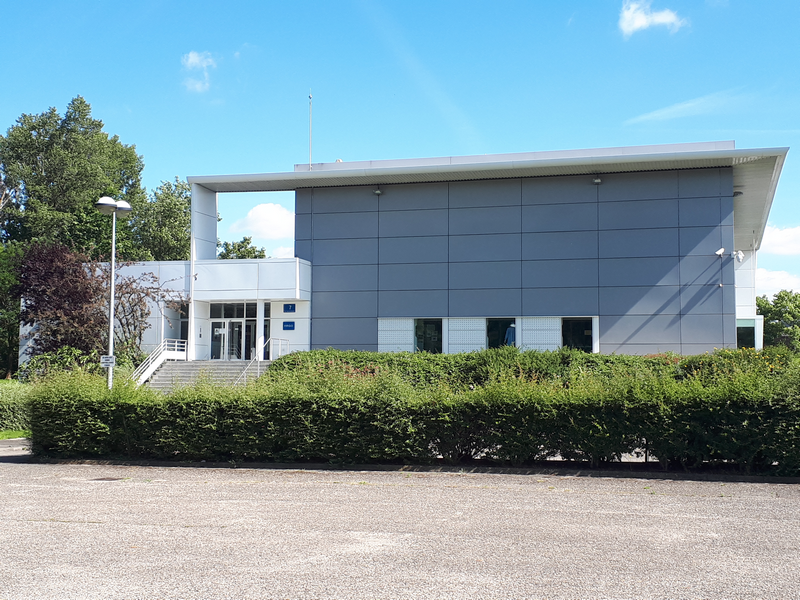 2018
7
Histoire du LMA
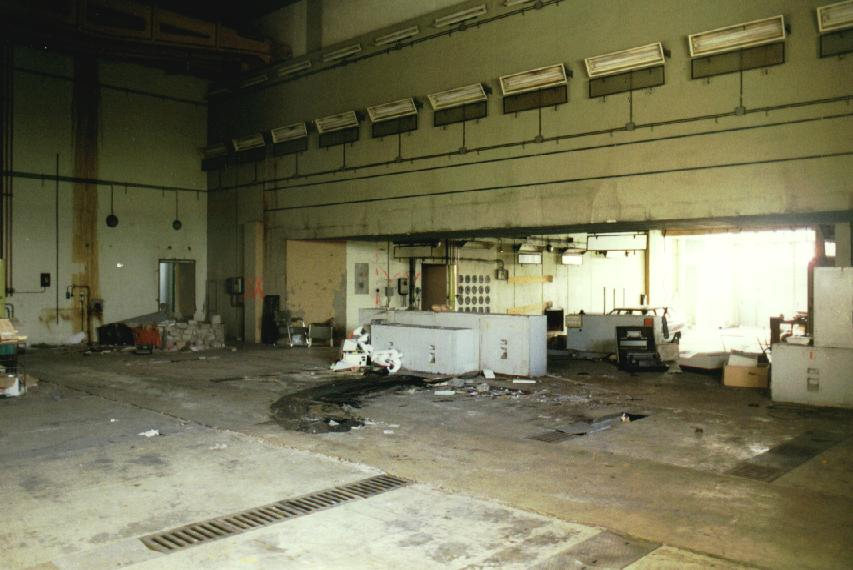 La salle Blanche
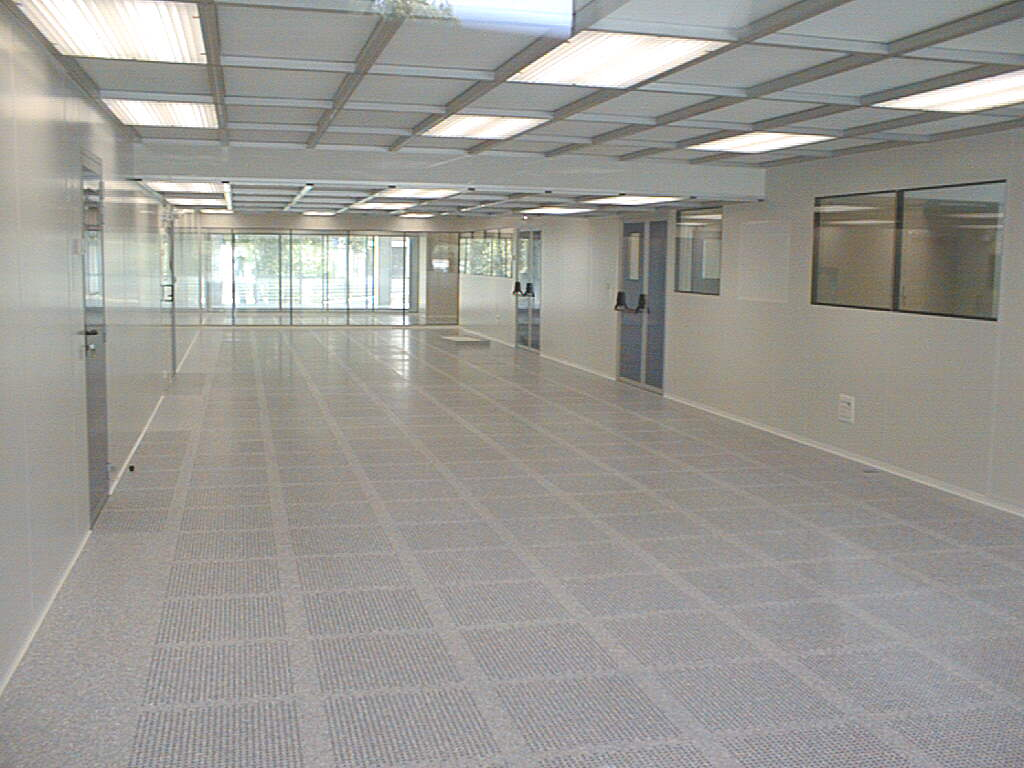 AVANT
APRES
8
Histoire du LMA
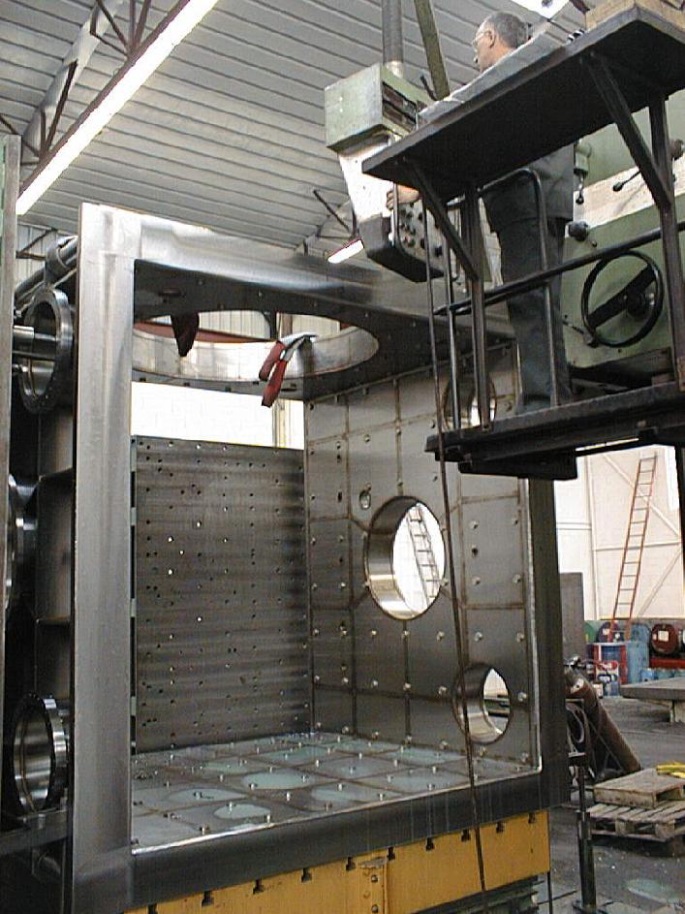 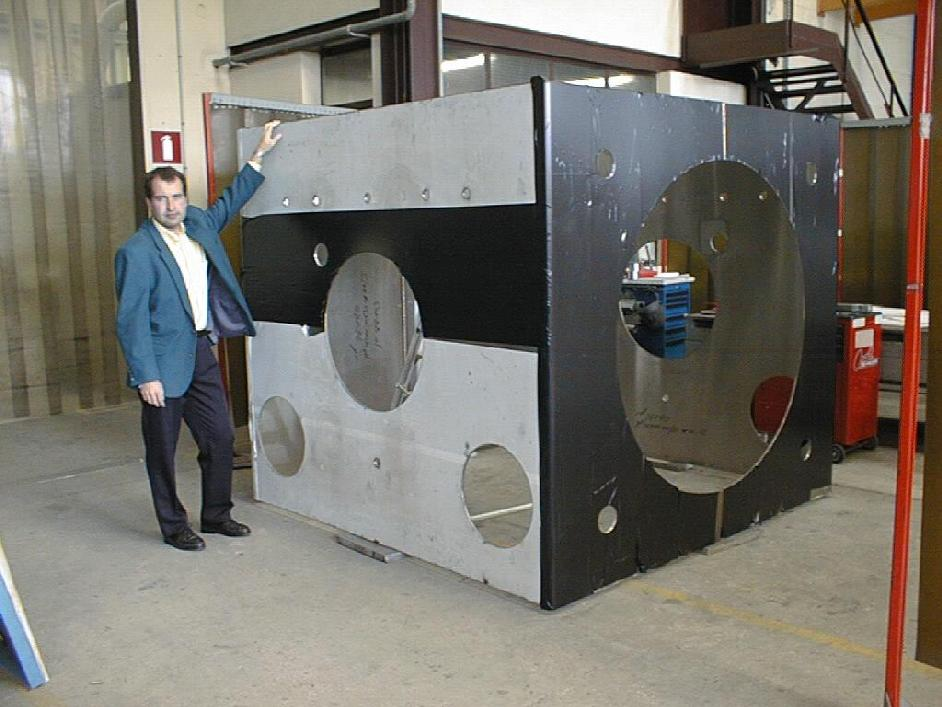 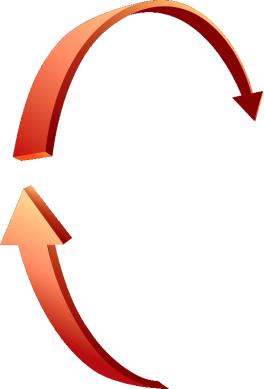 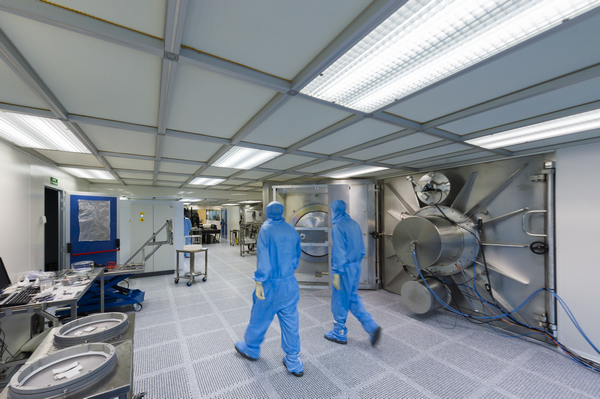 « LE GRAND COATER »
Installation en 2000
9
Histoire du LMA
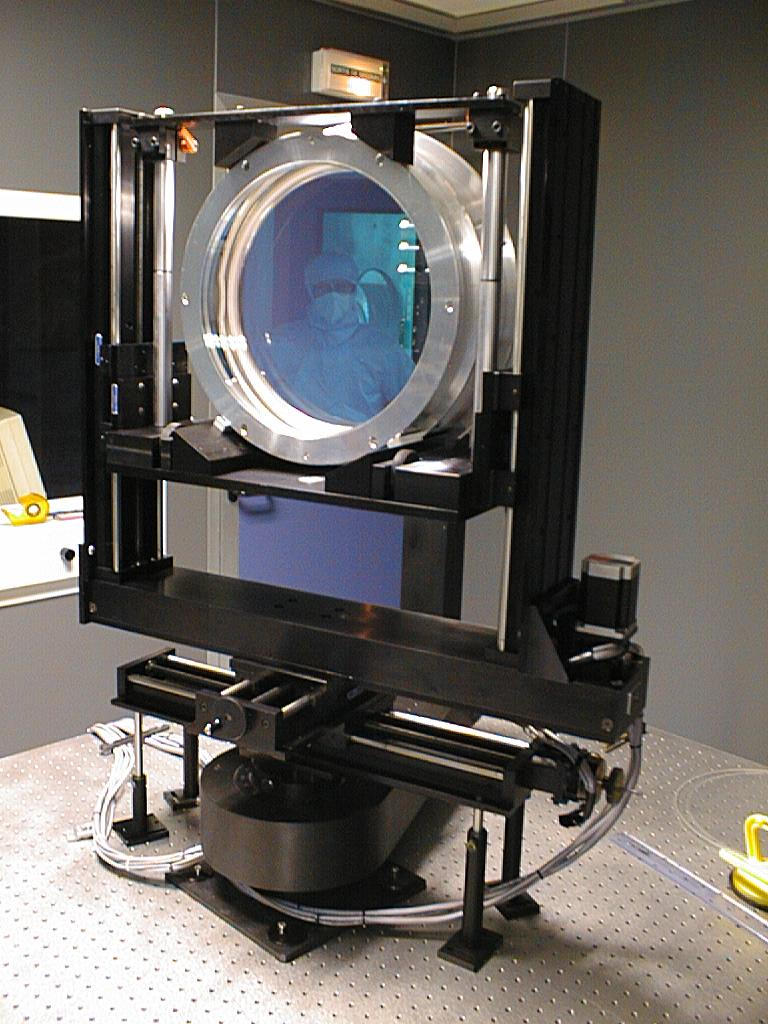 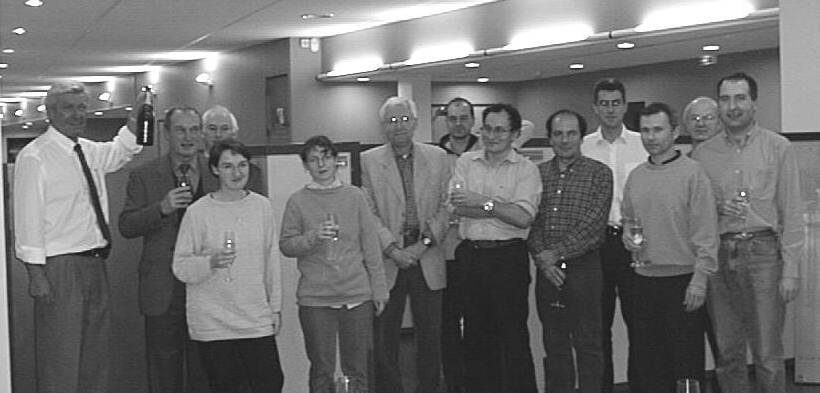 F. Dupont (DAT IN2P3), D. Enard (Dir Tech Virgo),
1er EM Virgo : Déc. 2001
10
Histoire du LMA
Après la 1ère génération de miroirs Virgo : grosse activité de R&D pour améliorer les matériaux 
Premiers contacts avec LIGO (Caltech) en 2005, R&D financées grâce à ces contrats: 1ères mesures de bruit thermique. 
Nouveau matériau :  Ti doped Ta2O5 Formula 5**   ©LMA
Contrat avec Advanced LIGO pour produire leurs 20 Test Tass de 2ème génération (2009-2015)
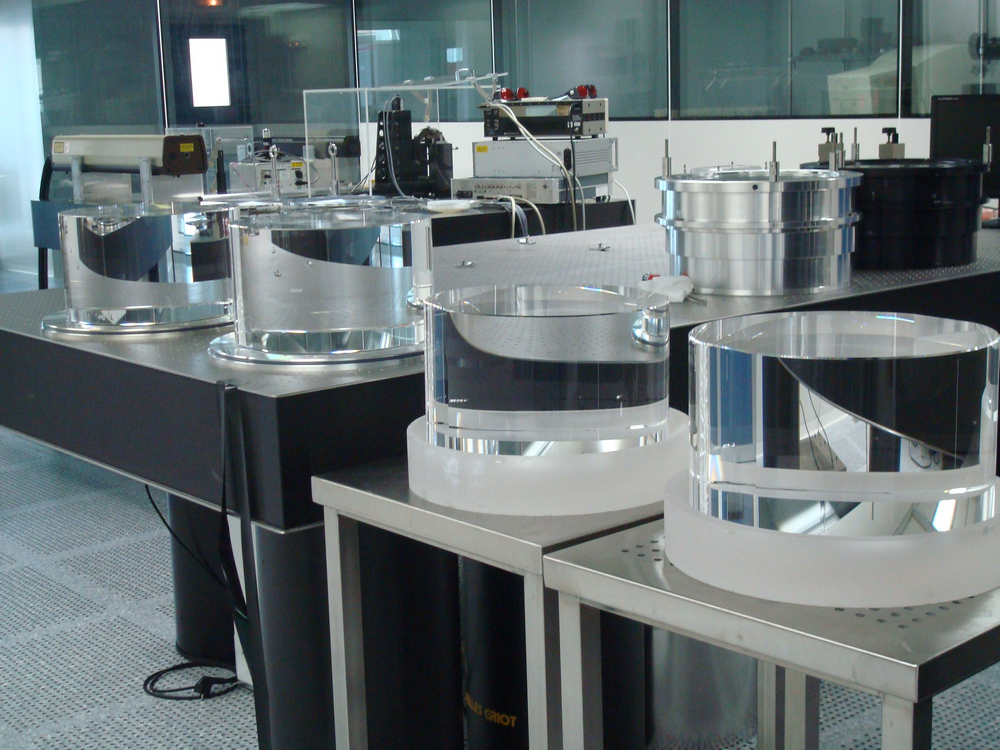 11
Histoire du LMA
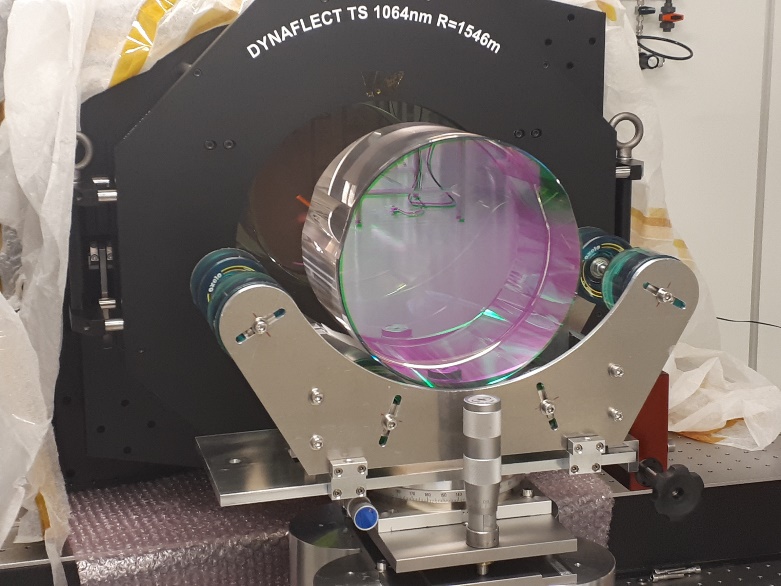 Création du LMA en 2004 comme unité propre CNRS 
   Volonté conjointe de J.M. Mackowski et  M. Spiro (Directeur IN2P3)

D’abord UPS, puis USR en 2008, puis ZRR 

 Mais….en 2019 : Rapprochement LMA-IPNL – Plateforme Nationale de Recherche IN2P3
 MAIS : Les Conditions sont différentes
 LMA : labo incontournable dans le domaines des détecteurs d’OG 
      (Virgo, LIGO (US), KAGRA (Japon))
Pas seulement une plateforme de «services»: Plateforme de Recherche   activité FORTE R&D (matériaux, procédés)
12
Merci de votre attention
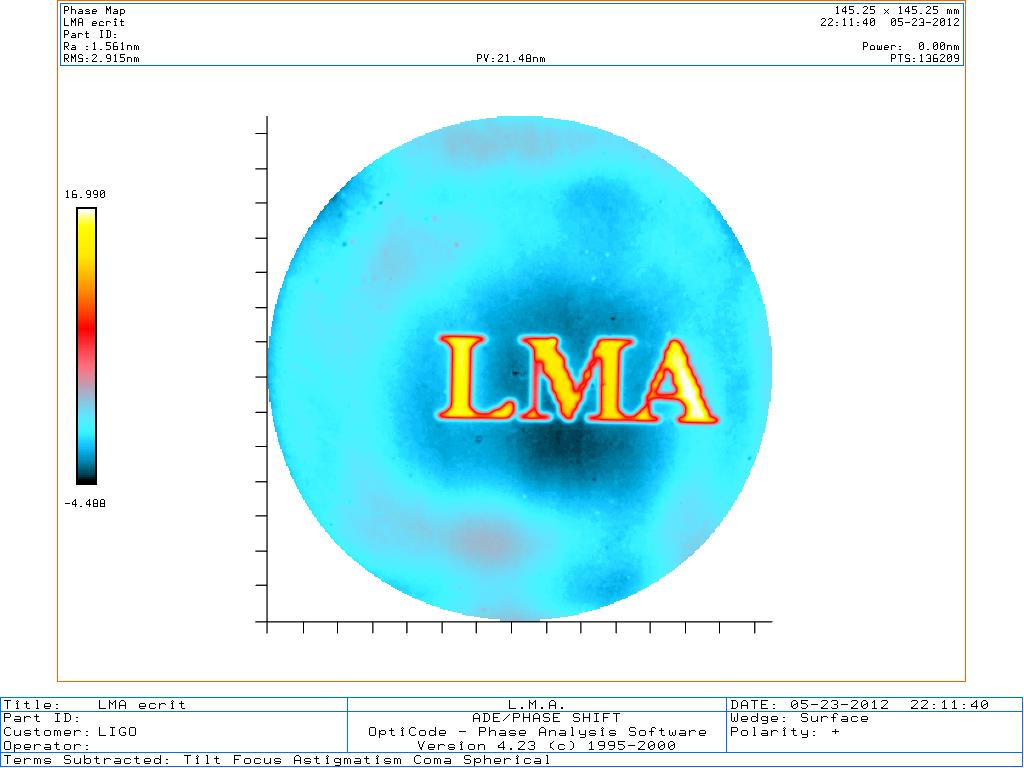 « Ecrit » sur une substrat de silice 
par traitement correctif
Mesure expérimentale
13